Beam Parameters for European XFEL
Presented by: Christopher Gerth
2nd Mini-Workshop on Longitudinal Diagnostics for FELs
DESY Hamburg
11-12 November 2013
[Speaker Notes: How to edit the title slide

Fill in the text written in brown]
2
1. Introduction:  Scope of WP-18 Devices
Distribution of fs-stable optical synchronization signals over entire facility (~ 3.5 km)
Monitoring of long. properties: beam energy, bunch profile/length and bunch arrival time.
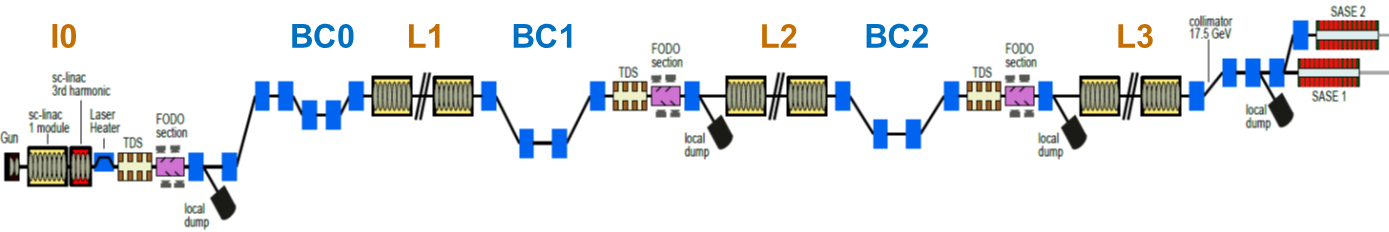 Igor Zagorodnov, 2011
Energy change (x 100) after accelerating sections: I0, L1, L2, L3
 Bunch length change (x 1000) after bunch compressors: BC0, BC1, BC2
 Bunch arrival time may change after dispersive sections: BC0, BC1, BC2
=> Long. Diagnostics after Accelerating and Dispersive Sections - only few but complex systems
3
Super-Conducting LINAC – Time Structure
Pulse repetition rate: 10 Hz (up to 25 Hz or cw)
RF flat top length: < 600 μs
Bunch frequency: n*111 ns with n ≥ 2
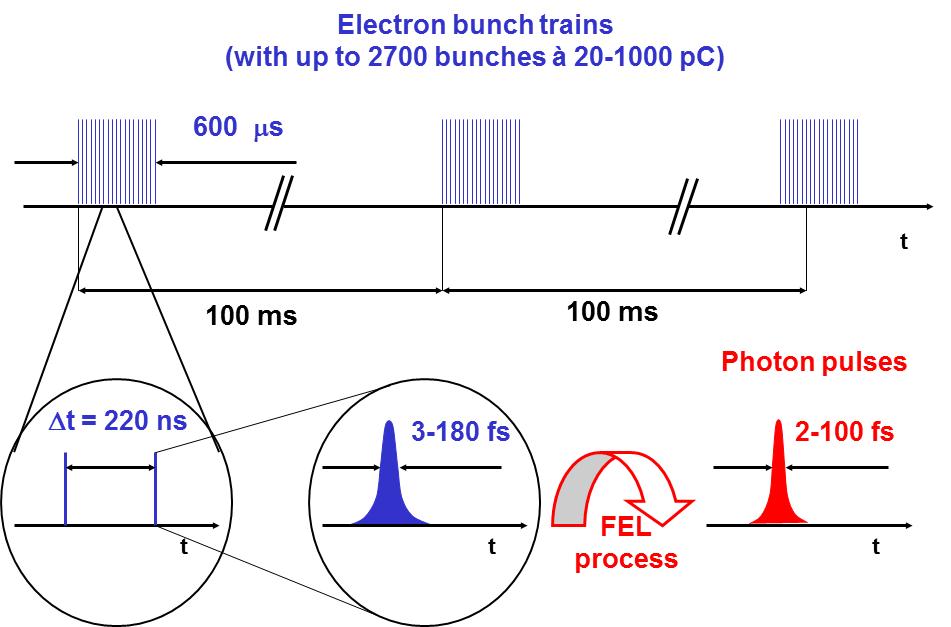 European XFEL MAC January 2010
T. Limberg
4
2.8 Diagnostics Upgrades: Reserved Space in BC2
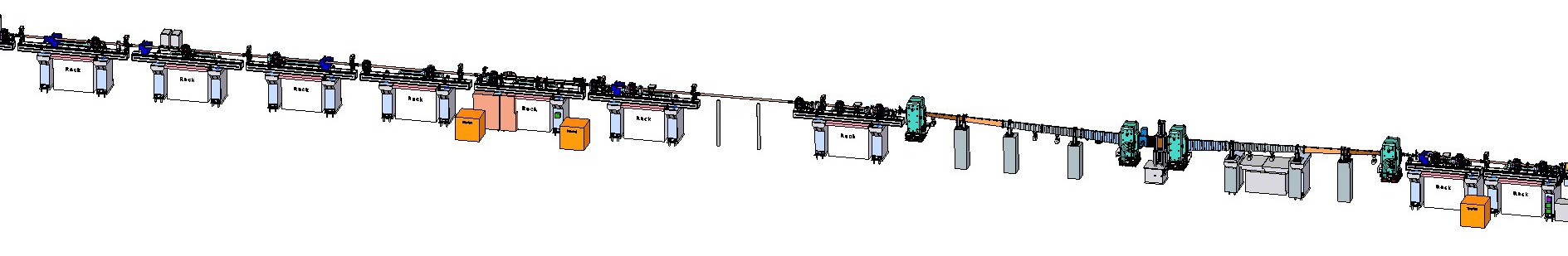 Beam direction
~ 5 m
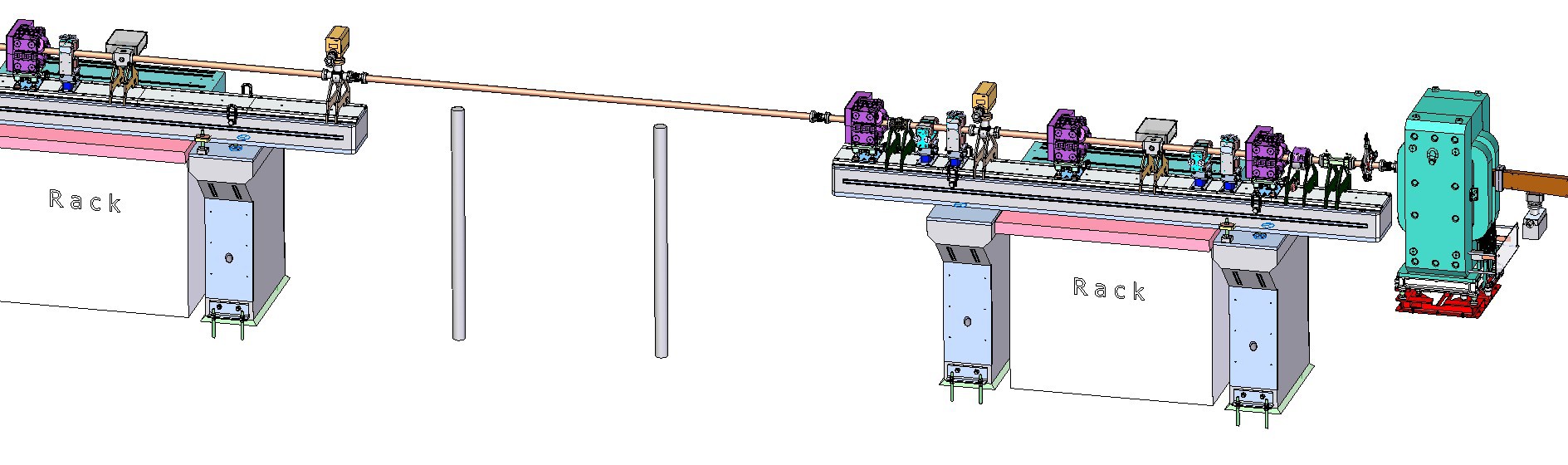 BC2: about 5 m space reserved for future diagnostics upgrade (originally ORS )
 Space could also be used for beam manipulation with lasers
5
XTCAV
Where to measure: Before or after FEL undulators?
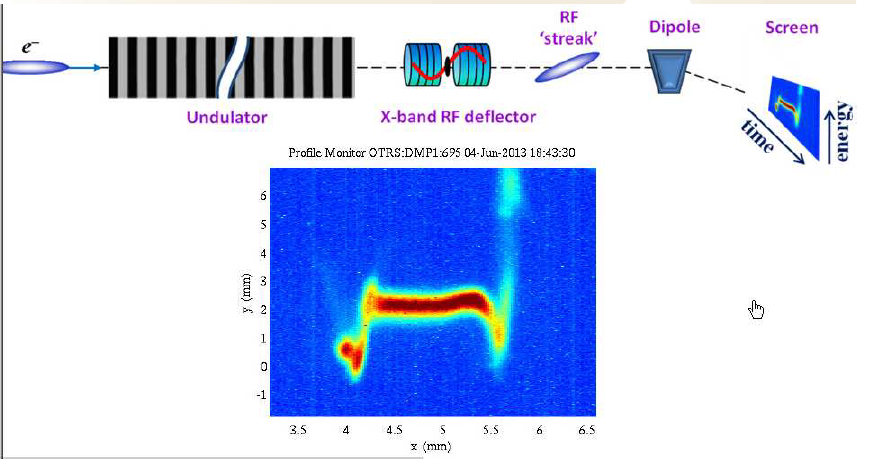 6
Frequency Domain
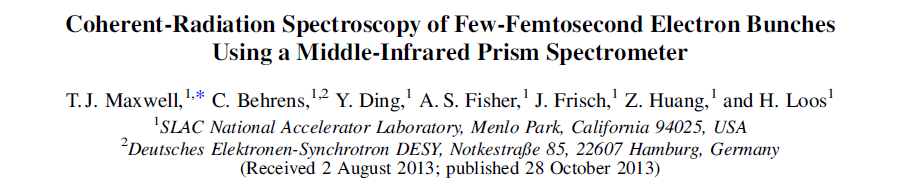 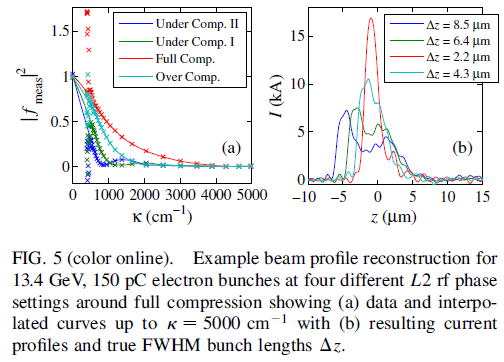